МІЖНАРОДНІ КАНАЛИ РОЗПОДІЛУ
план
Збутова політика в міжнародному маркетингу. 
Канали розподілу в міжнародному маркетингу, їх вибір та структура. 
Методи збуту в міжнародному маркетингу. 
Посередники на зарубіжних ринках і форми роботи з ними.
1. Збутова політика в міжнародному маркетингу
Збутова політика підприємства, що прагне вийти на зарубіжний ринок, зберегти там свої позиції чи поширити вплив, полягає у забезпеченні ефективної, з погляду витрат та охоплення зарубіжних ринків доставки товарів кінцевим споживачам.
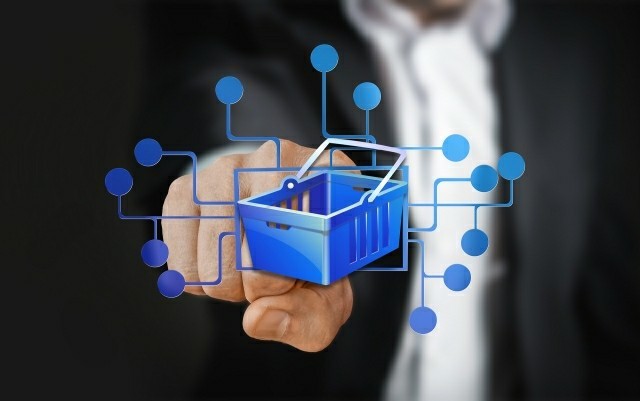 Збут
У широкому розумінні збут - це рух виробу від початку (вихід за межі підприємства) до кінця (передання товару покупцеві). 
Збут у вузькому значенні охоплює тільки фінальну фазу – безпосереднє спілкування продавця й покупця, а всі попередні операції називають рухом товарів. 
Основна мета збуту – доведення товару до кінцевого споживача.
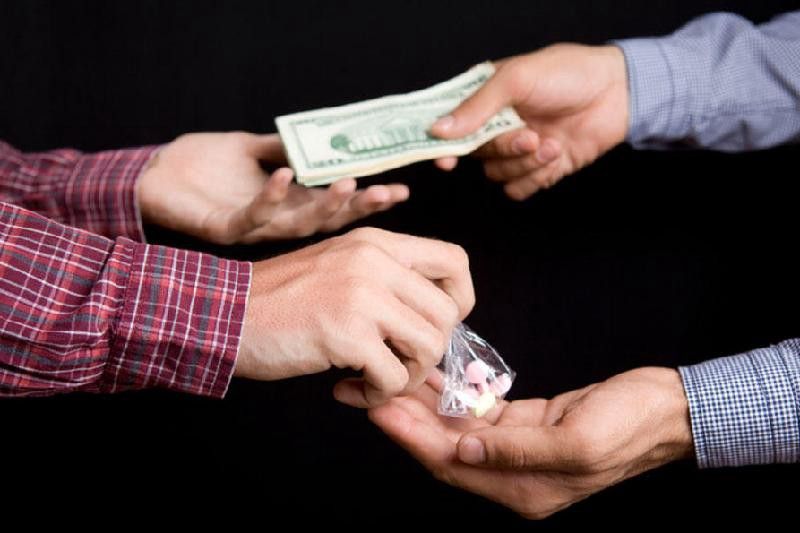 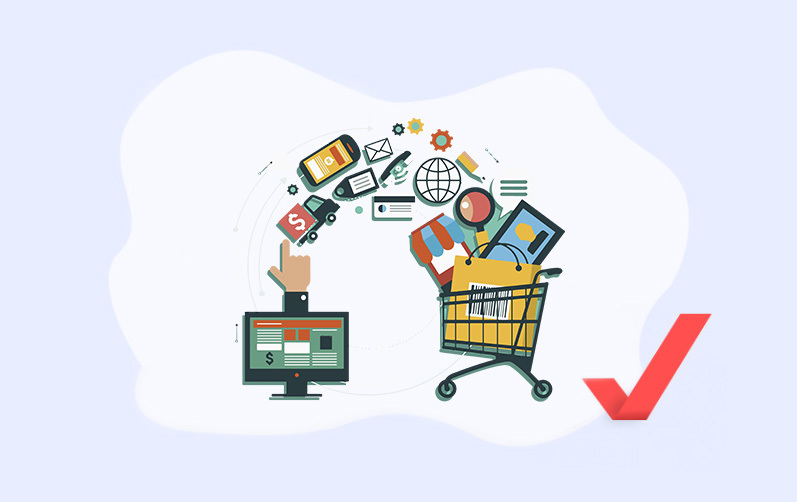 Міжнародна збутова політика
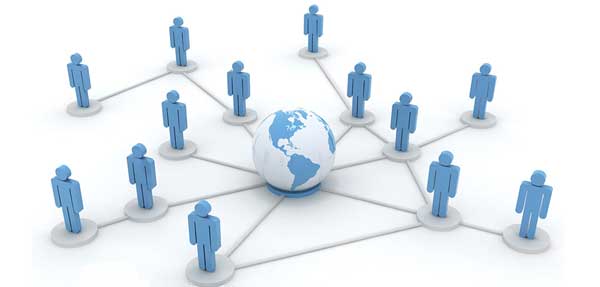 Міжнародна збутова політика – визначення залежно від кон’юнктури на зовнішньому ринку, дій конкурентів, властивостей товару, експортних можливостей фірми та інших умов таких каналів розподілу й методів збуту, які повинні забезпечити плановий обсяг прибутку й розв’язання інших стратегічних і оперативних завдань.
Етапи
Міжнародну збутову політику здійснюють в кілька етапів:
Завдання Збутової політики
Оскільки виробник прагне закріпитися на ринку, збутова політика має сприяти вирішенню таких завдань:
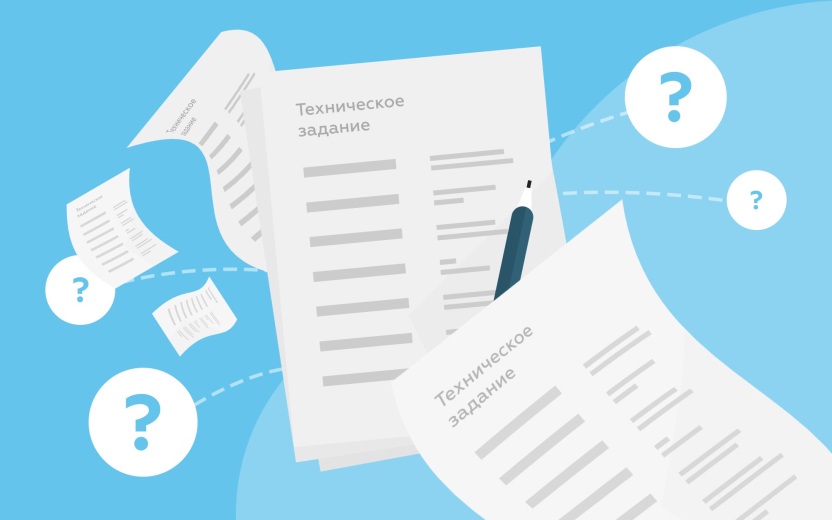 відмінності
Міжнародна збутова політика має певні відмінності від внутрішнього збуту:
відмінності
2. Канали розподілу в міжнародному маркетингу, їх вибір та структура
Канал розподілу – сукупність фірм або окремих осіб, що беруть участь у процесі просування товару від виробника до споживача. Його характеризують таким параметрами, як рівень, довжина і ширина. 
Рівень каналу – це учасник руху товарів, що виконує певну функцію із наближення товару до споживача
Довжина каналу (тривалість) – це кількість наявних у ньому проміжних рівнів (посередників). 
Ширину каналу характеризує кількість незалежних учасників збуту конкретного рівня. Чим вужчий канал, тим менше учасників збуту.
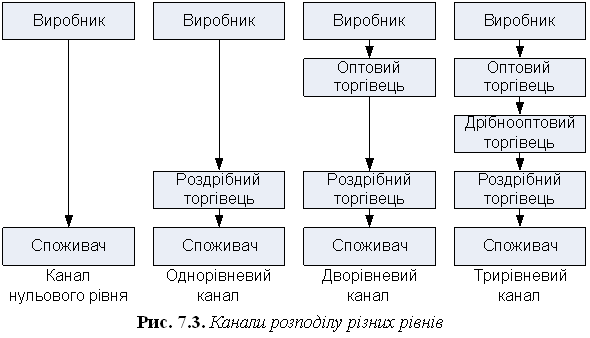 концепція «3С»
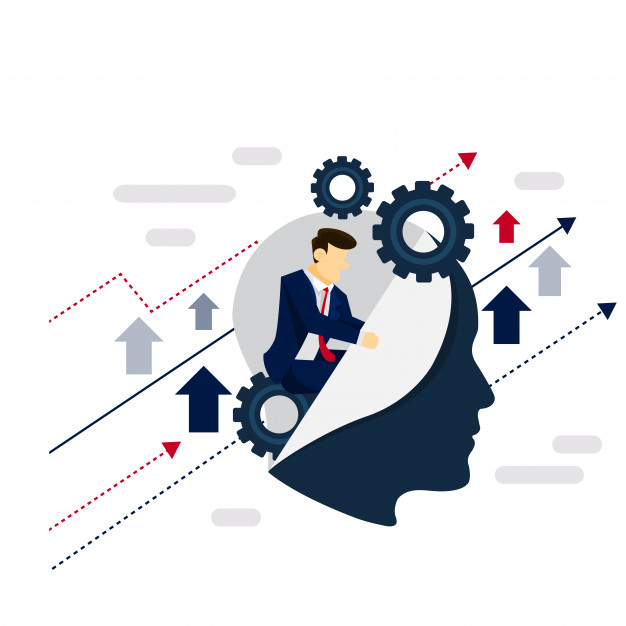 До головних критеріїв вибору каналів збуту належать (концепція «3С»):
Організовуючи рух товарів, виконують такі операції:
При організації міжнародного руху товарів можуть виникати різні ситуації:
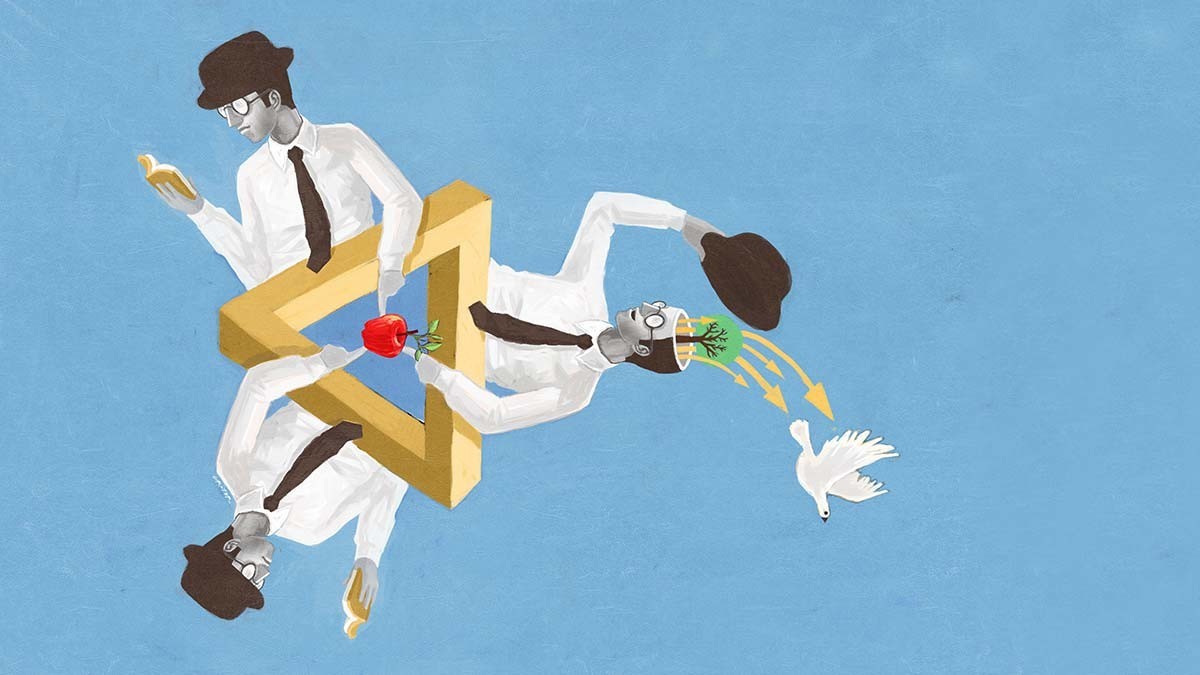 3. Методи збуту в міжнародному маркетингу
Методи збуту в міжнародному маркетингу поділяють на 3 групи: 

1. Прямий (безпосередній) збут, за якого виробник продукції вступає у прямі відносини зі споживачами і не вдається до послуг незалежних посередників.

Особливо поширений на ринках засобів виробництва. 
Рідше до нього вдаються агенти ринку споживчих товарів, використовуючи такі його види:
Методи збуту
2. Непрямий збут, який передбачає, що виробник товарів користується послугами незалежних посередників. 

До їх послуг вдаються з таких причин:
3. Комбінований (змішаний) збут, за якого виробник використовує комбінацію прямого і непрямого методів збуту. 

До 2/3 експортних поставок обладнання фірми розвинутих країн здійснюють через посередників і 1/3 – безпосередньо кінцевим споживачам (за спецзамовленням).
4. Посередники на зарубіжних ринках і форми роботи з ними
Посередники – це фірми й організації, що є незалежними в господарському плані від виробників і споживачів, які сприяють збуту і придбанню товарів.
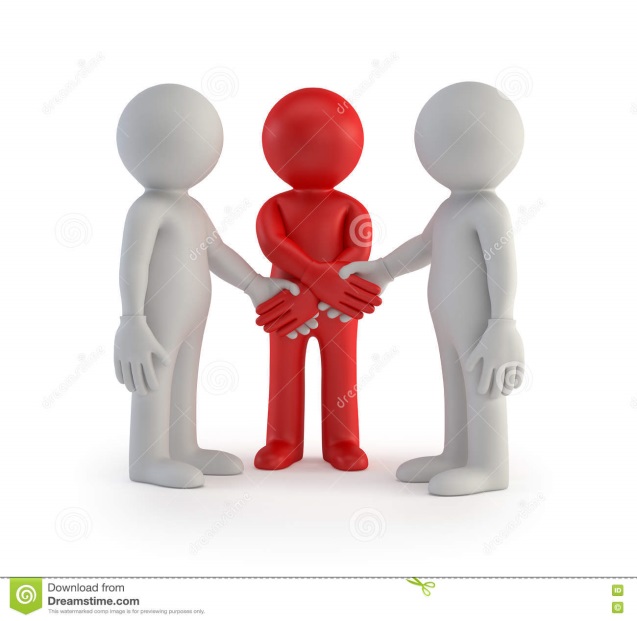 Вибір учасників
Вибір учасників каналів розподілу передбачає такі основні етапи:
рекомендації
При виборі посередників керуються такими рекомендаціями:
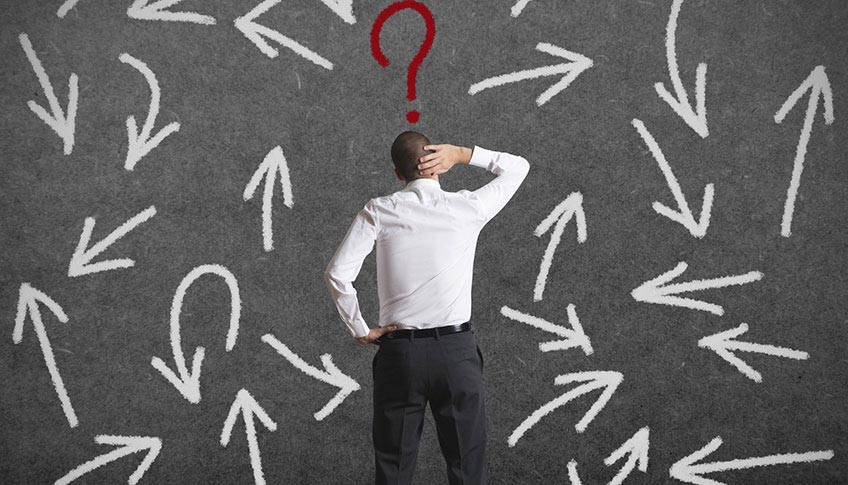 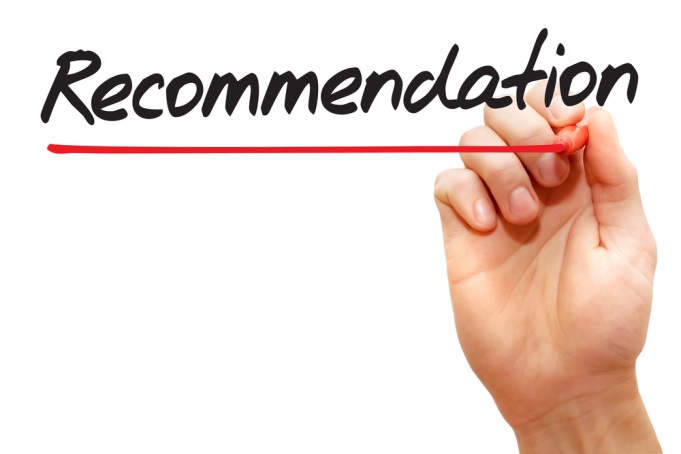 Форми роботи з посередниками
Форми роботи виробника з посередниками можуть бути такі: